15-213 RecitationCaches and Blocking
Nishi, Sabrina, Pallavi, Abi
Monday, October 12th, 2020
Agenda
Logistics
Ca$h Lab
Cache Concepts
Activity 1: Traces
Activity 2: Blocking
Practice Problems
Appendix: Examples, Style, Git, fscanf
Learning Objectives
By the end of this recitation, we want you to know:
Cache concepts
Basic cache organization
Read and write trace files
Blocking concepts
Matrix multiplication with blocking
Logistics
Cache Lab is due Tuesday, Oct. 20th at 11:59pm
Drop date is TODAY!!
Cache Lab: Overview
Part 0: Write trace files for testing
Short and quick to familiarize yourself with the trace files
Extremely helpful for debugging later on!

Part 1: Write a cache simulator
Substantial amount of C code!

Part 2: Optimize some code to minimize cache misses
Substantial amount of thinking!

Part 3: Style Grades
Worth about a letter grade on this assignment
Few examples in appendix
Full guide on course website
Git matters!
Cache Lab: Cache Simulator Hints
Goal: Count hits, misses, evictions and # of dirty bytes

Procedure
Least Recently Used (LRU) replacement policy
Structs are good for storing cache line parts (valid bit, tag, LRU counter, etc.)
A cache is like a 2D array of cache lines  
		struct cache_line cache[S][E];

Your simulator needs to handle different values of S, E, and b (block size) given at run time
Dynamically allocate memory!

Dirty bytes: any payload byte whose corresponding cache block’s dirty bit is set (i.e. the payload of that block has been modified, but not yet written back to main memory)
Cache Concepts
Cache Organization
E = 2e lines/set
“line” or “block”
S = 2S sets
B = 2b bytes per block
V
D
Tag
0
1
2
3
..
B-1
Cache Read
Address of word: | t bits | s bits | b bits |
Tag: t bits
Set index: s bits
Block offset: b bits
Steps:
Use set index to get appropriate set
Loop through lines in set to find matching tag
If found and valid bit is set: hit
Locate data starting at block offset
Tying it all together: Bomblab
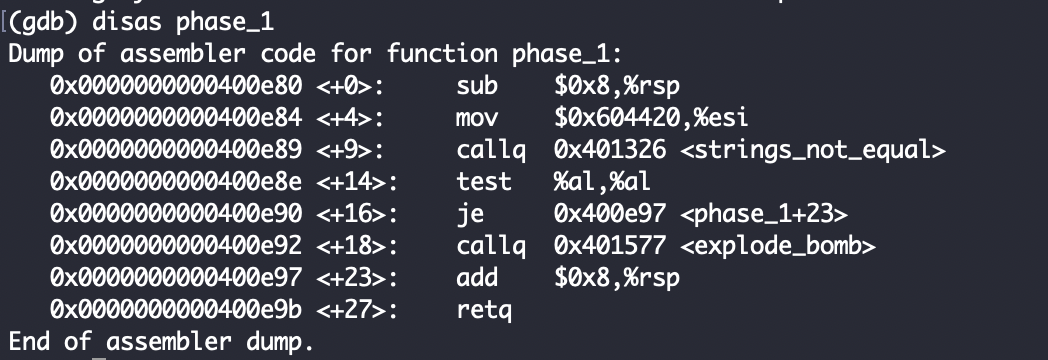 Tying it all together: Bomblab
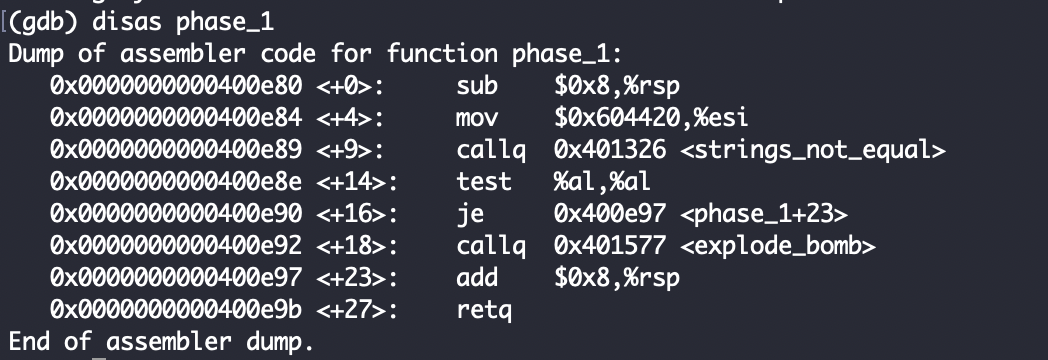 Tying it all together: Bomblab
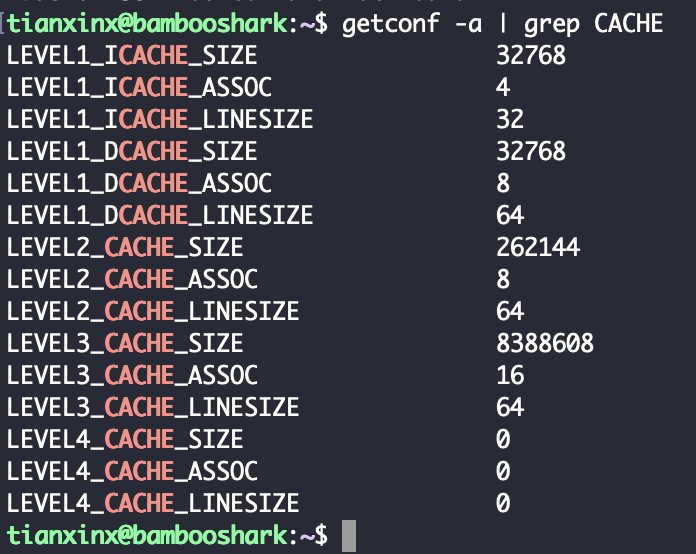 For the L1 dCache (data)

C = 32768 (32 KiB)
E = 8
B = 64
S = 64
How did we get S?
Tying it all together: Bomblab
64 bit address space: m = 64
b = 6
s = 6
t = 52
Tying it all together: Bomblab
0x00604420  → 0b0000000011000000100010000100000
tag bits: 0000000011000000100
set index bits: 010000 
block offset bits: 100000
Activity 1: Traces
Tracing a Cache
Example Cache: -s 1 -E 2 -b 2 (S=2 B=4)
E = 0
E = 1
b=01
b=11
b=01
b=11
b=00
b=10
b=00
b=10
S = 0
S = 1
b=01
b=11
b=01
b=11
b=00
b=10
b=00
b=10
Example Trace
L - Load	
S - Store

Memory Location

Size
Jack.trace
L 0,4
S 0,4
L 0,1
L 6,1
L 5,1
L 6,1
L 7,1
Example Trace
Jack.trace
L 0,4
S 0,4
L 0,1
L 6,1
L 5,1
L 6,1
L 7,1
Memory
0x00
15
0x01
21
0x02
13
0x03
18
0x04
51
0x05
30
0x06
ac
0x07
b3
Example Trace
21
18
15
13
Jack.trace
L 0,4	M
S 0,4
L 0,1
L 6,1
L 5,1
L 6,1
L 7,1
Memory
Why that line?
Where are those values from?
0x00
15
0x01
21
0x02
13
0x03
18
0x04
51
0x05
30
0x06
ac
0x07
b3
Example Trace
21
18
15
13
Jack.trace
L 0,4	M
S 0,4	H
L 0,1
L 6,1
L 5,1
L 6,1
L 7,1
Memory
What happens if values change?
0x00
15
0x01
21
0x02
13
0x03
18
0x04
51
0x05
30
0x06
ac
0x07
b3
Example Trace
21
18
15
13
Jack.trace
L 0,4	M
S 0,4	H
L 0,1	H
L 6,1
L 5,1
L 6,1
L 7,1
Memory
Why is this still a hit?

What would happen if we had not previously loaded all four bytes?
0x00
15
0x01
21
0x02
13
0x03
18
0x04
51
0x05
30
0x06
ac
0x07
b3
Example Trace
21
18
15
13
Jack.trace
L 0,4	M
S 0,4	H
L 0,1	H
L 6,1	M
L 5,1
L 6,1
L 7,1
ac
Memory
Just one Byte?
0x00
15
0x01
21
0x02
13
0x03
18
0x04
51
0x05
30
0x06
ac
0x07
b3
Example Trace
21
18
15
13
Jack.trace
L 0,4	M
S 0,4	H
L 0,1	H
L 6,1	M
L 5,1
L 6,1
L 7,1
ac
Memory
Just one Byte?
0x00
15
0x01
21
0x02
13
0x03
18
NO!
0x04
51
0x05
30
0x06
ac
0x07
b3
Example Trace
21
18
15
13
Jack.trace
L 0,4	M
S 0,4	H
L 0,1	H
L 6,1	M
L 5,1
L 6,1
L 7,1
30
b3
51
ac
Memory
Why below and not above?

Why load all four bytes?
0x00
15
0x01
21
0x02
13
0x03
18
0x04
51
0x05
30
0x06
ac
0x07
b3
Example Trace
21
18
15
13
Jack.trace
L 0,4	M
S 0,4	H
L 0,1	H
L 6,1	M
L 5,1 	H
L 6,1
L 7,1
30
b3
51
ac
Memory
0x00
15
0x01
21
0x02
13
0x03
18
0x04
51
0x05
30
0x06
ac
0x07
b3
Example Trace
21
18
15
13
Jack.trace
L 0,4	M
S 0,4	H
L 0,1	H
L 6,1	M
L 5,1 	H
L 6,1	H
L 7,1
30
b3
51
ac
Memory
0x00
15
0x01
21
0x02
13
0x03
18
0x04
51
0x05
30
0x06
ac
0x07
b3
Example Trace
21
18
15
13
Jack.trace
L 0,4	M
S 0,4	H
L 0,1	H
L 6,1	M
L 5,1 	H
L 6,1	H
L 7,1	H
30
b3
51
ac
Memory
0x00
15
0x01
21
0x02
13
0x03
18
0x04
51
0x05
30
0x06
ac
0x07
b3
Example Trace
21
18
15
13
30
b3
51
ac
Jack2.trace
L 8,4	M
Memory
0x00
15
0x01
21
0x02
13
0x03
18
What would happen if we loaded from memory address 0x08?
0x04
51
0x05
30
0x06
ac
0x07
b3
0x08
de
0x09
ad
0x0a
be
0x0b
ef
Example Trace
21
18
ad
ef
15
13
de
be
30
b3
51
ac
Jack2.trace
L 8,4	M
Memory
0x00
15
0x01
21
0x02
13
0x03
18
What would happen if we loaded from memory address 0x08?
0x04
51
0x05
30
0x06
ac
0x07
b3
0x08
de
0x09
ad
0x0a
be
0x0b
ef
Activity 2: Blocking
Example: Matrix Multiplication
/* multiply 4x4 matrices */
void mm(int a[4][4], int b[4][4], int c[4][4]) {
    int i, j, k;
    for (i = 0; i < 4; i++)
        for (j = 0; j < 4; j++)
            for (k = 0; k < 4; k++)
                c[i][j] += a[i][k] * b[k][j];
Let’s step through this to see what’s actually happening
Example: Matrix Multiplication
Assume a tiny cache with 4 lines of 8 bytes (2 ints)
S = 1, E = 4, B = 8
3 b bits, no s bits, rest are tags!
Let’s see what happens if we don’t use blocking
c
a
l
=
x
iter	i	j	k	            operation		a 	l
0	0	0	0	c[0][0] += a[0][0] * l[0][0]	M     M
Key:
Grey = accessed
Dark grey = currently accessing
Red border = in cache
[Speaker Notes: m,m]
c
a
l
=
x
iter	i	j	k	            operation		a	l
0	0	0	0	c[0][0] += a[0][0] * l[0][0]	M	M
1	0	0	1	c[0][0] += a[0][1] * l[1][0]	H	M
Key:
Grey = accessed
Dark grey = currently accessing
Red border = in cache
[Speaker Notes: h,m]
c
a
l
=
x
iter	i	j	k	            operation		a	l
0	0	0	0	c[0][0] += a[0][0] * l[0][0]	M	M
1	0	0	1	c[0][0] += a[0][1] * l[1][0]	H	M
2	0	0	2	c[0][0] += a[0][2] * l[2][0]	M	M
Key:
Grey = accessed
Dark grey = currently accessing
Red border = in cache
[Speaker Notes: m,m]
c
a
l
=
x
iter	i	j	k	            operation
0	0	0	0	c[0][0] += a[0][0] * l[0][0]
1	0	0	1	c[0][0] += a[0][1] * l[1][0]
2	0	0	2	c[0][0] += a[0][2] * l[2][0]
3	0	0	3	c[0][0] += a[0][3] * l[3][0]
a	l
M	M
H	M
M	M
H	M
Key:
Grey = accessed
Dark grey = currently accessing
Red border = in cache
[Speaker Notes: h,m]
c
a
l
=
x
iter	i	j	k	            operation
0	0	0	0	c[0][0] += a[0][0] * l[0][0]
1	0	0	1	c[0][0] += a[0][1] * l[1][0]
2	0	0	2	c[0][0] += a[0][2] * l[2][0]
3	0	0	3	c[0][0] += a[0][3] * l[3][0]
4	0	1	0	c[0][1] += a[0][0] * l[0][1]
a	l
M	M
H	M
M	M
H	M
M	M
Key:
Grey = accessed
Dark grey = currently accessing
Red border = in cache
[Speaker Notes: m,m]
c
a
l
=
x
iter	i	j	k	            operation
0	0	0	0	c[0][0] += a[0][0] * l[0][0]
1	0	0	1	c[0][0] += a[0][1] * l[1][0]
2	0	0	2	c[0][0] += a[0][2] * l[2][0]
3	0	0	3	c[0][0] += a[0][3] * l[3][0]
4	0	1	0	c[0][1] += a[0][0] * l[0][1]
5	0	1	1	c[0][1] += a[0][1] * l[1][1]
a	l
M	M
H	M
M	M
H	M
M	M
H	M
Key:
Grey = accessed
Dark grey = currently accessing
Red border = in cache
[Speaker Notes: h,m]
c
a
l
=
x
iter	i	j	k	            operation
0	0	0	0	c[0][0] += a[0][0] * l[0][0]
1	0	0	1	c[0][0] += a[0][1] * l[1][0]
2	0	0	2	c[0][0] += a[0][2] * l[2][0]
3	0	0	3	c[0][0] += a[0][3] * l[3][0]
4	0	1	0	c[0][1] += a[0][0] * l[0][1]
5	0	1	1	c[0][1] += a[0][1] * l[1][1]
6	0	1	2	c[0][1] += a[0][2] * l[2][1]
a	l
M	M
H	M
M	M
H	M
M	M
H	M
M	M
Key:
Grey = accessed
Dark grey = currently accessing
Red border = in cache
[Speaker Notes: m,m]
c
a
l
=
x
iter	i	j	k	            operation
0	0	0	0	c[0][0] += a[0][0] * l[0][0]
1	0	0	1	c[0][0] += a[0][1] * l[1][0]
2	0	0	2	c[0][0] += a[0][2] * l[2][0]
3	0	0	3	c[0][0] += a[0][3] * l[3][0]
4	0	1	0	c[0][1] += a[0][0] * l[0][1]
5	0	1	1	c[0][1] += a[0][1] * l[1][1]
6	0	1	2	c[0][1] += a[0][2] * l[2][1]
7	0	1	3	c[0][1] += a[0][3] * l[3][1]
a	l
M	M
H	M
M	M
H	M
M	M
H	M
M	M
H	M
Key:
Grey = accessed
Dark grey = currently accessing
Red border = in cache
[Speaker Notes: h,m]
c
a
l
=
x
iter	i	j	k	            operation
0	0	0	0	c[0][0] += a[0][0] * l[0][0]
1	0	0	1	c[0][0] += a[0][1] * l[1][0]
2	0	0	2	c[0][0] += a[0][2] * l[2][0]
3	0	0	3	c[0][0] += a[0][3] * l[3][0]
4	0	1	0	c[0][1] += a[0][0] * l[0][1]
5	0	1	1	c[0][1] += a[0][1] * l[1][1]
6	0	1	2	c[0][1] += a[0][2] * l[2][1]
7	0	1	3	c[0][1] += a[0][3] * l[3][1]
a	l
M	M
H	M
M	M
H	M
M	M
H	M
M	M
H	M
Key:
Grey = accessed
Dark grey = currently accessing
Red border = in cache
What is the miss rate of a?
[Speaker Notes: a=50%]
c
a
l
=
x
iter	i	j	k	            operation
0	0	0	0	c[0][0] += a[0][0] * l[0][0]
1	0	0	1	c[0][0] += a[0][1] * l[1][0]
2	0	0	2	c[0][0] += a[0][2] * l[2][0]
3	0	0	3	c[0][0] += a[0][3] * l[3][0]
4	0	1	0	c[0][1] += a[0][0] * l[0][1]
5	0	1	1	c[0][1] += a[0][1] * l[1][1]
6	0	1	2	c[0][1] += a[0][2] * l[2][1]
7	0	1	3	c[0][1] += a[0][3] * l[3][1]
a	l
M	M
H	M
M	M
H	M
M	M
H	M
M	M
H	M
Key:
Grey = accessed
Dark grey = currently accessing
Red border = in cache
What is the miss rate of a?
What is the miss rate of l?
[Speaker Notes: l=100%]
Example: Matrix Multiplication (blocking)
/* multiply 4x4 matrices using blocks of size 2 */
void mm_blocking(int a[4][4], int b[4][4], int c[4][4]) {
    int i, j, k;
    int i_c, j_c, k_c;
    int B = 2;
    // control loops
    for (i_c = 0; i_c < 4; i_c += B)
        for (j_c = 0; j_c < 4; j_c += B)
            for (k_c = 0; k_c < 4; k_c += B)
                // block multiplications
                for (i = i_c; i < i_c + B; i++)
                    for (j = j_c; j < j_c + B; j++)
                        for (k = k_c; k < k_c + B; k++)
                            c[i][j] += a[i][k] * b[k][j];
Let’s step through this to see what’s actually happening
Example: Matrix Multiplication (blocking)
Assume a tiny cache with 4 lines of 8 bytes (2 ints)
S = 1, E = 4, B = 8
Let’s see what happens if we now use blocking
c
a
l
=
x
iter	i	j	k	             operation
0	0	0	0	c[0][0] += a[0][0] * l[0][0]
a	l
M	M
Key:
Grey = accessed
Dark grey = currently accessing
Red border = in cache
[Speaker Notes: m,m]
c
a
l
=
x
iter	i	j	k	             operation
0	0	0	0	c[0][0] += a[0][0] * l[0][0]
1	0	0	1	c[0][0] += a[0][1] * l[1][0]
a	l
M	M
H	M
Key:
Grey = accessed
Dark grey = currently accessing
Red border = in cache
[Speaker Notes: h,m]
c
a
l
=
x
iter	i	j	k	             operation
0	0	0	0	c[0][0] += a[0][0] * l[0][0]
1	0	0	1	c[0][0] += a[0][1] * l[1][0]
2	0	1	0	c[0][1] += a[0][0] * l[0][1]
a	l
M	M
H	M
H	H
Key:
Grey = accessed
Dark grey = currently accessing
Red border = in cache
[Speaker Notes: h,h]
c
a
l
=
x
iter	i	j	k	             operation
0	0	0	0	c[0][0] += a[0][0] * l[0][0]
1	0	0	1	c[0][0] += a[0][1] * l[1][0]
2	0	1	0	c[0][1] += a[0][0] * l[0][1]
3	0	1	1	c[0][1] += a[0][1] * l[1][1]
a	l
M	M
H	M
H	H
H	H
Key:
Grey = accessed
Dark grey = currently accessing
Red border = in cache
[Speaker Notes: h,h]
c
a
l
=
x
iter	i	j	k	             operation
0	0	0	0	c[0][0] += a[0][0] * l[0][0]
1	0	0	1	c[0][0] += a[0][1] * l[1][0]
2	0	1	0	c[0][1] += a[0][0] * l[0][1]
3	0	1	1	c[0][1] += a[0][1] * l[1][1]
4	1	0	0	c[1][0] += a[1][0] * l[0][0]
a	l
M	M
H	M
H	H
H	H
M	H
Key:
Grey = accessed
Dark grey = currently accessing
Red border = in cache
[Speaker Notes: m,h]
c
a
l
=
x
iter	i	j	k	             operation
0	0	0	0	c[0][0] += a[0][0] * l[0][0]
1	0	0	1	c[0][0] += a[0][1] * l[1][0]
2	0	1	0	c[0][1] += a[0][0] * l[0][1]
3	0	1	1	c[0][1] += a[0][1] * l[1][1]
4	1	0	0	c[1][0] += a[1][0] * l[0][0]
5	1	0	1	c[1][0] += a[1][1] * l[1][0]
a	l
M	M
H	M
H	H
H	H
M	H
H	H
Key:
Grey = accessed
Dark grey = currently accessing
Red border = in cache
[Speaker Notes: h,h]
c
a
l
=
x
iter	i	j	k	             operation
0	0	0	0	c[0][0] += a[0][0] * l[0][0]
1	0	0	1	c[0][0] += a[0][1] * l[1][0]
2	0	1	0	c[0][1] += a[0][0] * l[0][1]
3	0	1	1	c[0][1] += a[0][1] * l[1][1]
4	1	0	0	c[1][0] += a[1][0] * l[0][0]
5	1	0	1	c[1][0] += a[1][1] * l[1][0]
6	1	1	0	c[1][1] += a[1][0] * l[0][1]
a	l
M	M
H	M
H	H
H	H
M	H
H	H
H	H
Key:
Grey = accessed
Dark grey = currently accessing
Red border = in cache
[Speaker Notes: h,h]
c
a
l
=
x
iter	i	j	k	             operation
0	0	0	0	c[0][0] += a[0][0] * l[0][0]
1	0	0	1	c[0][0] += a[0][1] * l[1][0]
2	0	1	0	c[0][1] += a[0][0] * l[0][1]
3	0	1	1	c[0][1] += a[0][1] * l[1][1]
4	1	0	0	c[1][0] += a[1][0] * l[0][0]
5	1	0	1	c[1][0] += a[1][1] * l[1][0]
6	1	1	0	c[1][1] += a[1][0] * l[0][1]
7	1	1	1	c[1][1] += a[1][1] * l[1][1]
a	l
M	M
H	M
H	H
H	H
M	H
H	H
H	H
H	H
Key:
Grey = accessed
Dark grey = currently accessing
Red border = in cache
[Speaker Notes: h,h]
c
a
l
=
x
iter	i	j	k	             operation
0	0	0	0	c[0][0] += a[0][0] * l[0][0]
1	0	0	1	c[0][0] += a[0][1] * l[1][0]
2	0	1	0	c[0][1] += a[0][0] * l[0][1]
3	0	1	1	c[0][1] += a[0][1] * l[1][1]
4	1	0	0	c[1][0] += a[1][0] * l[0][0]
5	1	0	1	c[1][0] += a[1][1] * l[1][0]
6	1	1	0	c[1][1] += a[1][0] * l[0][1]
7	1	1	1	c[1][1] += a[1][1] * l[1][1]
a	l
M	M
H	M
H	H
H	H
M	H
H	H
H	H
H	H
iter	i	j	k      operation
8	0	0	2  c[0][0] += a[0][2] * l[2][0]
a	l
M	M
[Speaker Notes: m,m]
c
a
l
=
x
iter	i	j	k	             operation
0	0	0	0	c[0][0] += a[0][0] * l[0][0]
1	0	0	1	c[0][0] += a[0][1] * l[1][0]
2	0	1	0	c[0][1] += a[0][0] * l[0][1]
3	0	1	1	c[0][1] += a[0][1] * l[1][1]
4	1	0	0	c[1][0] += a[1][0] * l[0][0]
5	1	0	1	c[1][0] += a[1][1] * l[1][0]
6	1	1	0	c[1][1] += a[1][0] * l[0][1]
7	1	1	1	c[1][1] += a[1][1] * l[1][1]
a	l
M	M
H	M
H	H
H	H
M	H
H	H
H	H
H	H
iter	i	j	k      operation
8	0	0	2  c[0][0] += a[0][2] * l[2][0]
9	0	0	3  c[0][0] += a[0][3] * l[3][0]
a	l
M	M
H	M
c
a
l
=
x
iter	i	j	k	             operation
0	0	0	0	c[0][0] += a[0][0] * l[0][0]
1	0	0	1	c[0][0] += a[0][1] * l[1][0]
2	0	1	0	c[0][1] += a[0][0] * l[0][1]
3	0	1	1	c[0][1] += a[0][1] * l[1][1]
4	1	0	0	c[1][0] += a[1][0] * l[0][0]
5	1	0	1	c[1][0] += a[1][1] * l[1][0]
6	1	1	0	c[1][1] += a[1][0] * l[0][1]
7	1	1	1	c[1][1] += a[1][1] * l[1][1]
a	l
M	M
H	M
H	H
H	H
M	H
H	H
H	H
H	H
iter	i	j	k      operation
8	0	0	2  c[0][0] += a[0][2] * l[2][0]
9	0	0	3  c[0][0] += a[0][3] * l[3][0]
10	0	1	2  c[0][1] += a[0][2] * l[2][1]
a	l
M	M
H	M
H	H
c
a
l
=
x
iter	i	j	k	             operation
0	0	0	0	c[0][0] += a[0][0] * l[0][0]
1	0	0	1	c[0][0] += a[0][1] * l[1][0]
2	0	1	0	c[0][1] += a[0][0] * l[0][1]
3	0	1	1	c[0][1] += a[0][1] * l[1][1]
4	1	0	0	c[1][0] += a[1][0] * l[0][0]
5	1	0	1	c[1][0] += a[1][1] * l[1][0]
6	1	1	0	c[1][1] += a[1][0] * l[0][1]
7	1	1	1	c[1][1] += a[1][1] * l[1][1]
a	l
M	M
H	M
H	H
H	H
M	H
H	H
H	H
H	H
iter	i	j	k      operation
8	0	0	2  c[0][0] += a[0][2] * l[2][0]
9	0	0	3  c[0][0] += a[0][3] * l[3][0]
10	0	1	2  c[0][1] += a[0][2] * l[2][1]
11	0	1	3  c[0][1] += a[0][3] * l[3][1]
a	l
M	M
H	M
H	H
H	H
c
a
l
=
x
iter	i	j	k	             operation
0	0	0	0	c[0][0] += a[0][0] * l[0][0]
1	0	0	1	c[0][0] += a[0][1] * l[1][0]
2	0	1	0	c[0][1] += a[0][0] * l[0][1]
3	0	1	1	c[0][1] += a[0][1] * l[1][1]
4	1	0	0	c[1][0] += a[1][0] * l[0][0]
5	1	0	1	c[1][0] += a[1][1] * l[1][0]
6	1	1	0	c[1][1] += a[1][0] * l[0][1]
7	1	1	1	c[1][1] += a[1][1] * l[1][1]
a	l
M	M
H	M
H	H
H	H
M	H
H	H
H	H
H	H
iter	i	j	k      operation
8	0	0	2  c[0][0] += a[0][2] * l[2][0]
9	0	0	3  c[0][0] += a[0][3] * l[3][0]
10	0	1	2  c[0][1] += a[0][2] * l[2][1]
11	0	1	3  c[0][1] += a[0][3] * l[3][1]
12	1	0	2  c[1][0] += a[1][2] * l[2][0]
a	l
M	M
H	M
H	H
H	H
M	H
c
a
l
=
x
iter	i	j	k	             operation
0	0	0	0	c[0][0] += a[0][0] * l[0][0]
1	0	0	1	c[0][0] += a[0][1] * l[1][0]
2	0	1	0	c[0][1] += a[0][0] * l[0][1]
3	0	1	1	c[0][1] += a[0][1] * l[1][1]
4	1	0	0	c[1][0] += a[1][0] * l[0][0]
5	1	0	1	c[1][0] += a[1][1] * l[1][0]
6	1	1	0	c[1][1] += a[1][0] * l[0][1]
7	1	1	1	c[1][1] += a[1][1] * l[1][1]
a	l
M	M
H	M
H	H
H	H
M	H
H	H
H	H
H	H
iter	i	j	k      operation
8	0	0	2  c[0][0] += a[0][2] * l[2][0]
9	0	0	3  c[0][0] += a[0][3] * l[3][0]
10	0	1	2  c[0][1] += a[0][2] * l[2][1]
11	0	1	3  c[0][1] += a[0][3] * l[3][1]
12	1	0	2  c[1][0] += a[1][2] * l[2][0]
13	1	0	3  c[1][0] += a[1][3] * l[3][0]
a	l
M	M
H	M
H	H
H	H
M	H
H	H
c
a
l
=
x
iter	i	j	k	             operation
0	0	0	0	c[0][0] += a[0][0] * l[0][0]
1	0	0	1	c[0][0] += a[0][1] * l[1][0]
2	0	1	0	c[0][1] += a[0][0] * l[0][1]
3	0	1	1	c[0][1] += a[0][1] * l[1][1]
4	1	0	0	c[1][0] += a[1][0] * l[0][0]
5	1	0	1	c[1][0] += a[1][1] * l[1][0]
6	1	1	0	c[1][1] += a[1][0] * l[0][1]
7	1	1	1	c[1][1] += a[1][1] * l[1][1]
a	l
M	M
H	M
H	H
H	H
M	H
H	H
H	H
H	H
iter	i	j	k      operation
8	0	0	2  c[0][0] += a[0][2] * l[2][0]
9	0	0	3  c[0][0] += a[0][3] * l[3][0]
10	0	1	2  c[0][1] += a[0][2] * l[2][1]
11	0	1	3  c[0][1] += a[0][3] * l[3][1]
12	1	0	2  c[1][0] += a[1][2] * l[2][0]
13	1	0	3  c[1][0] += a[1][3] * l[3][0]
14	1	1	2  c[1][1] += a[1][2] * l[2][1]
a	l
M	M
H	M
H	H
H	H
M	H
H	H
H	H
c
a
l
=
x
iter	i	j	k	             operation
0	0	0	0	c[0][0] += a[0][0] * l[0][0]
1	0	0	1	c[0][0] += a[0][1] * l[1][0]
2	0	1	0	c[0][1] += a[0][0] * l[0][1]
3	0	1	1	c[0][1] += a[0][1] * l[1][1]
4	1	0	0	c[1][0] += a[1][0] * l[0][0]
5	1	0	1	c[1][0] += a[1][1] * l[1][0]
6	1	1	0	c[1][1] += a[1][0] * l[0][1]
7	1	1	1	c[1][1] += a[1][1] * l[1][1]
a	l
M	M
H	M
H	H
H	H
M	H
H	H
H	H
H	H
iter	i	j	k      operation
8	0	0	2  c[0][0] += a[0][2] * l[2][0]
9	0	0	3  c[0][0] += a[0][3] * l[3][0]
10	0	1	2  c[0][1] += a[0][2] * l[2][1]
11	0	1	3  c[0][1] += a[0][3] * l[3][1]
12	1	0	2  c[1][0] += a[1][2] * l[2][0]
13	1	0	3  c[1][0] += a[1][3] * l[3][0]
14	1	1	2  c[1][1] += a[1][2] * l[2][1]
15	1	1	3  c[1][1] += a[1][3] * l[3][1]
a	l
M	M
H	M
H	H
H	H
M	H
H	H
H	H
H	H
c
a
l
=
x
iter	i	j	k	             operation
0	0	0	0	c[0][0] += a[0][0] * l[0][0]
1	0	0	1	c[0][0] += a[0][1] * l[1][0]
2	0	1	0	c[0][1] += a[0][0] * l[0][1]
3	0	1	1	c[0][1] += a[0][1] * l[1][1]
4	1	0	0	c[1][0] += a[1][0] * l[0][0]
5	1	0	1	c[1][0] += a[1][1] * l[1][0]
6	1	1	0	c[1][1] += a[1][0] * l[0][1]
7	1	1	1	c[1][1] += a[1][1] * l[1][1]
a	l
M	M
H	M
H	H
H	H
M	H
H	H
H	H
H	H
iter	i	j	k      operation
8	0	0	2  c[0][0] += a[0][2] * l[2][0]
9	0	0	3  c[0][0] += a[0][3] * l[3][0]
10	0	1	2  c[0][1] += a[0][2] * l[2][1]
11	0	1	3  c[0][1] += a[0][3] * l[3][1]
12	1	0	2  c[1][0] += a[1][2] * l[2][0]
13	1	0	3  c[1][0] += a[1][3] * l[3][0]
14	1	1	2  c[1][1] += a[1][2] * l[2][1]
15	1	1	3  c[1][1] += a[1][3] * l[3][1]
a	l
M	M
H	M
H	H
H	H
M	H
H	H
H	H
H	H
What is the miss rate of a?
What is the miss rate of l?
[Speaker Notes: a: 25%, l: 25%]
Practice Problems
Class Question / Discussions
We’ll work through a series of questions
Write down your answer for each question
You can discuss with your classmates
What Type of Locality?
The following function exhibits which type of locality? Consider only array accesses.
void who(int *arr, int size) {
  for (int i = 0; i < size-1; ++i)
    arr[i] = arr[i+1];
}
‹#›
[Speaker Notes: ISOMORPHIC!
					
Temporal locality: Recently referenced items are likely to be referenced again in the near future 		Spatial locality: Items with nearby addresses tend to be referenced close together in time 
					
				
			
		

					
				
			
		



Answer: C]
What Type of Locality?
The following function exhibits which type of locality? Consider only array accesses.
void who(int *arr, int size) {
  for (int i = 0; i < size-1; ++i)
    arr[i] = arr[i+1];
}
‹#›
[Speaker Notes: ISOMORPHIC!

Answer: C]
What Type of Locality?
The following function exhibits which type of locality? Consider only array accesses.
void coo(int *arr, int size) {
  for (int i = size-2; i >= 0; --i)
    arr[i] = arr[i+1];
}
‹#›
[Speaker Notes: Answer: C

Show address stream, assuming array starts at 0x100]
What Type of Locality?
The following function exhibits which type of locality? Consider only array accesses.
void coo(int *arr, int size) {
  for (int i = size-2; i >= 0; --i)
    arr[i] = arr[i+1];
}
‹#›
[Speaker Notes: Answer: C

Show address stream, assuming array starts at 0x100]
Calculating Cache Parameters
Given the following address partition, how many int values will fit in a single data block?
18 bits
10 bits
4 bits
Address:
31
0
Tag
Set index
Block offset
[Speaker Notes: Answer: D

16 byte blocks, 4 bytes per int]
Calculating Cache Parameters
Given the following address partition, how many int values will fit in a single data block?
18 bits
10 bits
4 bits
Address:
31
0
Tag
Set index
Block offset
[Speaker Notes: Answer: D

16 byte blocks, 4 bytes per int]
Direct-Mapped Cache Example
Assuming a 32-bit address (i.e. m=32), how many bits are used for tag (t), set index (s), and block offset (b).
8  bytes
per data block
Set 0:
E = 1  lines per set
Valid
Tag
Cache block
Set 1:
Cache block
Tag
Valid
Set 2:
Valid
Tag
Cache block
Set 3:
Cache block
Valid
Tag
t bits
s bits
b bits
31
0
Set index
Block offset
Tag
[Speaker Notes: Answer: B]
Direct-Mapped Cache Example
Assuming a 32-bit address (i.e. m=32), how many bits are used for tag (t), set index (s), and block offset (b).
8  bytes
per data block
Set 0:
E = 1  lines per set
Valid
Tag
Cache block
Set 1:
Cache block
Tag
Valid
Set 2:
Valid
Tag
Cache block
Set 3:
Cache block
Valid
Tag
t bits
s bits
b bits
31
0
Set index
Block offset
Tag
[Speaker Notes: Answer: B]
Which Set Is it?
Which set is the address 0xFA1C located in?
8  bytes
per data block
Set 0:
E = 1  lines per set
Tag
Cache block
Valid
Set 1:
Cache block
Valid
Tag
Set 2:
Valid
Tag
Cache block
Set 3:
Cache block
Tag
Valid
0xFA1C = 0b11111010000 11 100
27 bits
2 bits
3 bits
31
0
Set index
Block offset
Tag
[Speaker Notes: Answer: D (set 3)

0xFA1C = 11111010000 11 100]
Which Set Is it?
Which set is the address 0xFA1C located in?
8  bytes
per data block
Set 0:
E = 1  lines per set
Tag
Cache block
Valid
Set 1:
Cache block
Valid
Tag
Set 2:
Valid
Tag
Cache block
Set 3:
Cache block
Tag
Valid
0xFA1C = 0b11111010000 11 100
27 bits
2 bits
3 bits
31
0
Set index
Block offset
Tag
[Speaker Notes: Answer: D (set 3)

0xFA1C = 11111010000 11 100]
Cache Block Range
What range of addresses will be in the same block as address 0xFA1C?
8  bytes
per data block
Set 0:
Tag
Cache block
Valid
Set 1:
Cache block
Valid
Tag
Set 2:
Valid
Tag
Cache block
Set 3:
Cache block
Tag
Valid
0xFA1C = 0b11111010000 11 100
27 bits
2 bits
3 bits
31
0
Set index
Block offset
Tag
[Speaker Notes: Answer: D]
Cache Block Range
What range of addresses will be in the same block as address 0xFA1C?
8  bytes
per data block
Set 0:
Tag
Cache block
Valid
Set 1:
Cache block
Valid
Tag
Set 2:
Valid
Tag
Cache block
Set 3:
Cache block
Tag
Valid
0xFA1C = 0b11111010000 11 100
27 bits
2 bits
3 bits
31
0
Set index
Block offset
Tag
[Speaker Notes: Answer: D]
Cache Misses
If N = 16, how many bytes does the loop access of a?
int foo(int* a, int N)
{
    int i;
    int sum = 0;
    for(i = 0; i < N; i++)
    {
        sum += a[i];
    }
    return sum;
}
Cache Misses
If N = 16, how many bytes does the loop access of a?
int foo(int* a, int N)
{
    int i;
    int sum = 0;
    for(i = 0; i < N; i++)
    {
        sum += a[i];
    }
    return sum;
}
Cache Misses
Consider a 32 KB cache in a 32 bit address space. The cache is 8-way associative and has 64 bytes per block. A LRU (Least Recently Used) replacement policy is used.What is the miss rate on ‘pass 1’?
void muchAccessSoCacheWow(int *bigArr){  
    // 48 KB array of ints  
    int length = (48*1024)/sizeof(int);
    int access = 0;
    // traverse array with stride 8
    // pass 1
    for(int i = 0; i < length; i+=8){
        access = bigArr[i];
    }

    // pass 2
    for(int i = 0; i < length; i+=8){
        access = bigArr[i];
    }
}
[Speaker Notes: 16 integers per block, first is a miss -- second is a hit]
Cache Misses
Consider a 32 KB cache in a 32 bit address space. The cache is 8-way associative and has 64 bytes per block. A LRU (Least Recently Used) replacement policy is used.What is the miss rate on ‘pass 1’?
void muchAccessSoCacheWow(int *bigArr){  
    // 48 KB array of ints  
    int length = (48*1024)/sizeof(int);
    int access = 0;
    // traverse array with stride 8
    // pass 1
    for(int i = 0; i < length; i+=8){
        access = bigArr[i];
    }

    // pass 2
    for(int i = 0; i < length; i+=8){
        access = bigArr[i];
    }
}
Cache Misses
Consider a 32 KB cache in a 32 bit address space. The cache is 8-way associative and has 64 bytes per block. A LRU (Least Recently Used) replacement policy is used.What is the miss rate on ‘pass 2’?
void muchAccessSoCacheWow(int *bigArr){  
    // 48 KB array of ints  
    int length = (48*1024)/sizeof(int);
    int access = 0;
    // traverse array with stride 8
    // pass 1
    for(int i = 0; i < length; i+=8){
        access = bigArr[i];
    }

    // pass 2
    for(int i = 0; i < length; i+=8){
        access = bigArr[i];
    }
}
[Speaker Notes: 1536 lines required
cache has 512 lines (512*3)
At the end of the first pass -- last 3rd in the cache

sets in cache = (1024*32)/(8*64) = 64
lines in cache = 64*8 = 512
lines required by arr = (48*1024)/64 = 3*512]
Cache Misses
Consider a 32 KB cache in a 32 bit address space. The cache is 8-way associative and has 64 bytes per block. A LRU (Least Recently Used) replacement policy is used.What is the miss rate on ‘pass 2’?
void muchAccessSoCacheWow(int *bigArr){  
    // 48 KB array of ints  
    int length = (48*1024)/sizeof(int);
    int access = 0;
    // traverse array with stride 8
    // pass 1
    for(int i = 0; i < length; i+=8){
        access = bigArr[i];
    }

    // pass 2
    for(int i = 0; i < length; i+=8){
        access = bigArr[i];
    }
}
Detailed explanation in Appendix!
Appendix: C Programming Style
Properly document your code
Function + File header comments, overall operation of large blocks, any tricky bits
Write robust code – check error and failure conditions
Write modular code
Use interfaces for data structures, e.g. create/insert/remove/free functions for a linked list
No magic numbers – use #define or static const
Formatting
80 characters per line (use Autolab’s highlight feature to double-check)
Consistent braces and whitespace
No memory or file descriptor leaks
Appendix: Git Usage
Commit early and often!
At minimum at every major milestone
Commits don’t cost anything!

Popular stylistic conventions
Branches: short, descriptive names
Commits: A single, logical change. Split large changes into multiple commits.
Messages:
Summary: Descriptive, yet succinct
Body: More detailed description on what you changed, why you changed it, and what side effects it may have
Appendix: Parsing Input with fscanf
fscanf(FILE *stream, const char *format, …)
“scanf” but for files

Arguments
1. A stream pointer, e.g. from fopen()
2. Format string for parsing, e.g “%c %d,%d”
3+. Pointers to variables for parsed data	
Can be pointers to stack variables

Return Value
Success: # of parsed vars
Failure: EOF
man fscanf
Appendix: fscanf() Example
FILE *pFile;
pFile = fopen(“trace.txt”, "r"); // Open file for reading

// TODO: Error check sys call

char access_type;
unsigned long address;
int size;

// Line format is " S 2f,1" or " L 7d0,3"
//      - 1 character, 1 hex value, 1 decimal value
while (fscanf(pFile, " %c %lx, %d", &access_type, &address, &size) > 0) {
    // TODO: Do stuff
}

fclose(pFile); // Clean up Resources
Appendix: Discussion Questions
What did the optimal transversal orders have in common?

How does the pattern generalize to int[8][8] A and a cache that holds 4 lines each of 4 int’s?
Appendix: Blocking Example
We have a 2D array int[4][4] A;
Cache is fully associative and can hold two lines
Each line can hold two int values

Consider the following:

What is the best miss rate for traversing A once?
What order does of traversal did you use?

What other traversal orders can achieve this miss rate?
Appendix: Cache Misses
If there is a 48KB cache with 8 bytes per block and 3 cache lines per set, how many misses if foo is called twice? N still equals 16.
NOTE: This is a contrived example since the number of cache lines must be a power of 2. However, it still demonstrates an important point.
int foo(int* a, int N)
{
    int i;
    int sum = 0;
    for(i = 0; i < N; i++)
    {
        sum += a[i];
    }
    return sum;
}
Appendix: Cache Misses
If there is a 48KB cache with 8 bytes per block and 3 cache lines per set, how many misses if foo is called twice? N still equals 16.
NOTE: This is a contrived example since the number of cache lines must be a power of 2. However, it still demonstrates an important point.
int foo(int* a, int N)
{
    int i;
    int sum = 0;
    for(i = 0; i < N; i++)
    {
        sum += a[i];
    }
    return sum;
}
Appendix: Very Hard Cache Problem
We will use a direct-mapped cache with 2 sets, which each can hold up to 4 int’s.
How can we copy A into B, shifted over by 1 position?
The most efficient way? (Use temp!)
Number of misses:
Number of misses:
Could’ve been 16 misses otherwise!
We would save even more if the block size were larger, or if temp were already cached
Appendix: 48KB Cache Explained (1)
We access the int array in strides of 8 (note the comment and the i += 8). Each block is 64 bytes, which is enough to hold 16 ints, so in each block:

| 8 ints = 32B  | 8 ints = 32B  |
+---------------+---------------+
|m| | | | | | | |h| | | | | | | |
+---------------+---------------+
|       16 ints = 64B           

The "m" denotes a miss, and the "h" denotes a hit. This pattern will repeat for the entirety of the array.


We can be sure that the second access is always a hit. This is because the first access will load the entire 64-byte block into the cache (since the entire block is always loaded if any of its elements are accessed).


So, the big question is why the first access is always a miss. To answer this, we must understand many things about the cache.


First of all, we know that s, the number of set bits, is 6, which means there are 64 sets. Since each set maps to 64 bytes (as there are b = 6 block bits), we know that every 64 * 64 bytes = 4 kilobytes we run out of sets:

   64B     64B             64B      64B
+-------+-------+--...--+--------+-------+--...
| set 0 | set 1 |       | set 63 | set 0 |
+-------+-------+--...--+--------+-------+--...
|        64 * 64B = 4KB          |

Clearly, this pattern will repeat for the entirety of the array.
Appendix: 48KB Cache Explained (2)
However, note that we have E = 8 lines per set. That means that even though the next 4KB map to the same sets (0-63) as the first 4KB, they will just be put in another line in the cache, until we run out of lines (i.e., after we've gone through 8 * 4KB = 32KB of memory). Splitting up the bigArr into 16KB chunks:

    16KB        16KB        16KB
+-----------+-----------+-----------+
| section A | section B | section C |
+-----------+-----------+-----------+
|  |  |  |  |  |  |  |  |  |  |  |  |
              4KB each

We see that section A will take up 16KB = 4 * 4KB; like we said, each of those 4KB chunks will take up 1 line each, so section A uses 4 lines per set (and uses all 64 sets).

Similarly, section B also takes up 16KB = 4 * 4KB; again, each of those 4KB chunks will take up 1 line each, so section B also uses 4 lines per set (and uses all 64 sets).

Note that as all of this data is being loaded in, our cache is still cold (does not contain any data from those sections), so the previous assumption about the first of every other access missing (the "m" above) is still true.

After we read in sections A and B, the cache looks like:
line 0 1 2 3 4 5 6 7
    +-------+-------+
  0 |       |       |
  1 |       |       |
s . .       .       .
e . .   A   .   B   .
t . .       .       .
  62|       |       |
  63|       |       |
    +-------+-------+
Appendix: 48KB Cache Explained (3)
However, once we reach section C, we've run out of lines! So what do we have to do? We have to start evicting lines. And of course, the least-recently used lines are the ones used to store the data from A (lines 0-3), since we just loaded in the stuff from B. So, first of all, these evictions are causing misses on the first of every other read, so that "m" assumption is still true. Second, after we read in the entirety of section C, the cache looks like:

line 0 1 2 3 4 5 6 7
    +-------+-------+
  0 |       |       |
  1 |       |       |
s . .       .       .
e . .   C   .   B   .
t . .       .       .
  62|       |       |
  63|       |       |
    +-------+-------+

Thus, we know now that the miss rate for the first pass is 50%.
Appendix: 48KB Cache Explained (4)
If we now consider the second pass, we're starting over at the beginning of bigArr (i.e., now we're reading section A). However, there's a problem - section A isn't in the cache anymore! So we get a bunch of evictions (the "m" assumption is still true, of course, since these evictions must also be misses). What are we evicting? The least-recently used lines, which are now lines 4-7 (holding data from B). Thus, the cache after reading section A looks like:

line 0 1 2 3 4 5 6 7
    +-------+-------+
  0 |       |       |
  1 |       |       |
s . .       .       .
e . .   C   .   A   .
t . .       .       .
  62|       |       |
  63|       |       |
    +-------+-------+

Then, we access B. But it isn't in the cache either! So we evict the least-recently-used lines (in this case, the lines that were holding section C, 0-3) (the "m" assumption still holds); afterwards, the cache looks like:

line 0 1 2 3 4 5 6 7
    +-------+-------+
  0 |       |       |
  1 |       |       |
s . .       .       .
e . .   B   .   A   .
t . .       .       .
  62|       |       |
  63|       |       |
    +-------+-------+
Appendix: 48KB Cache Explained (5)
And finally, we access section C. But of course, its data isn't in the cache at all, so we again evict the least-recently used lines (in this case, section A's lines, 4-7) (again, "m" assumption holds):

line 0 1 2 3 4 5 6 7
    +-------+-------+
  0 |       |       |
  1 |       |       |
s . .       .       .
e . .   B   .   C   .
t . .       .       .
  62|       |       |
  63|       |       |
    +-------+-------+

And so the miss rate is 50% for the second pass as well.

Thank you to Stan Zhang for coming up with such a detailed explanation!